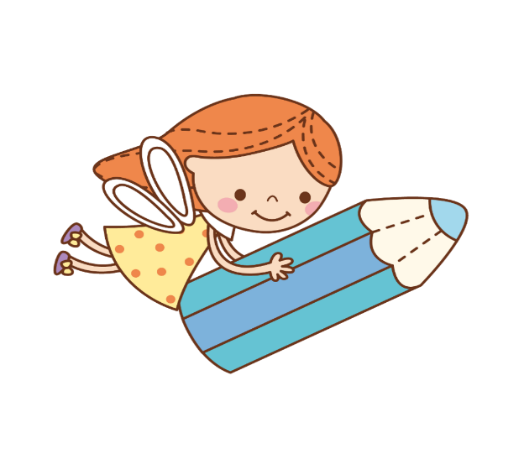 Toán
Tìm hai số khi biết hiệu và tỉ số của hai số đó 
( trang 150 )
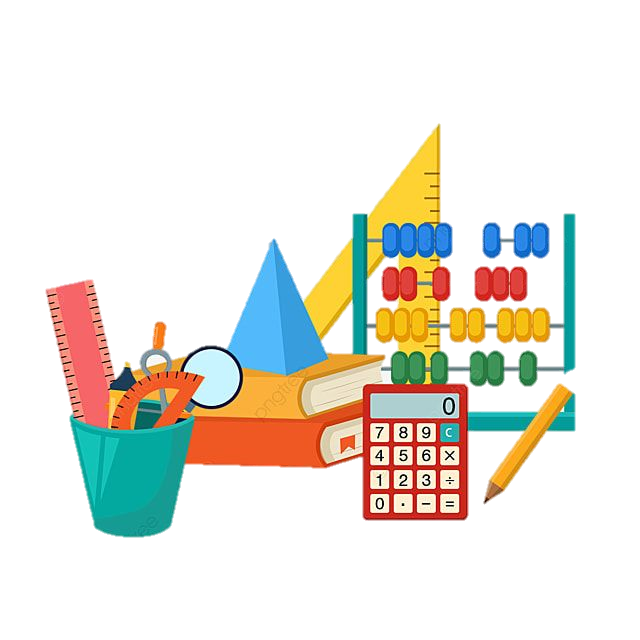 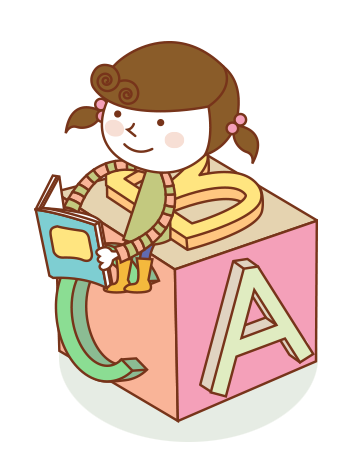 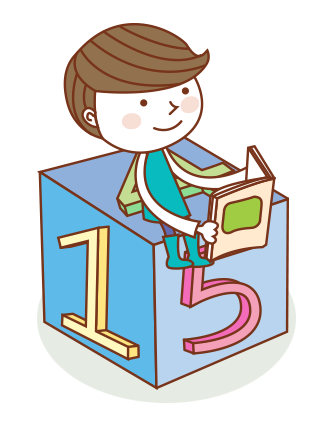 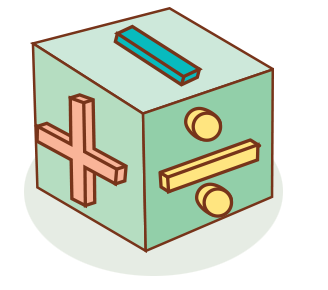 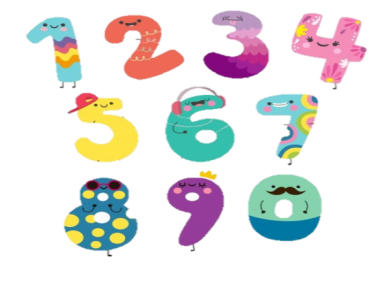 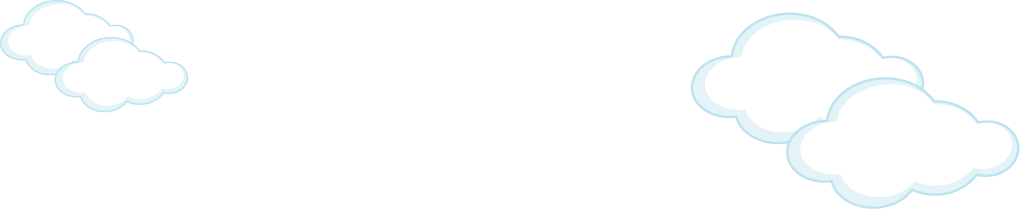 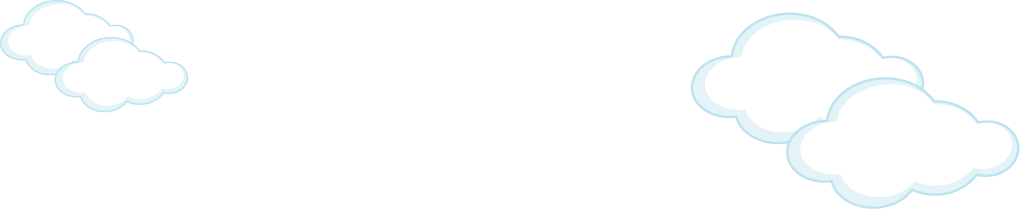 Khởi động
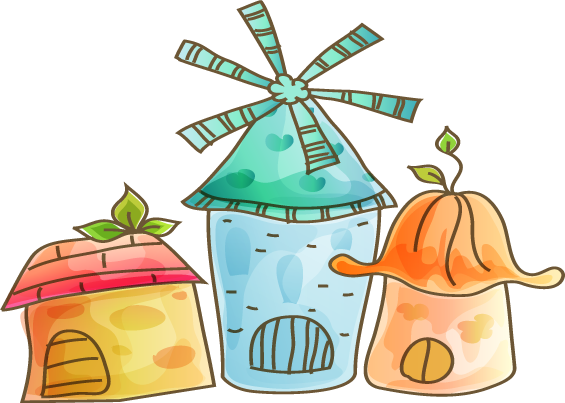 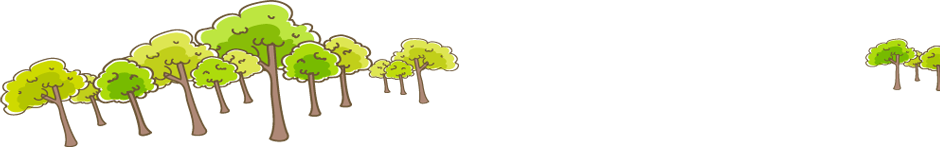 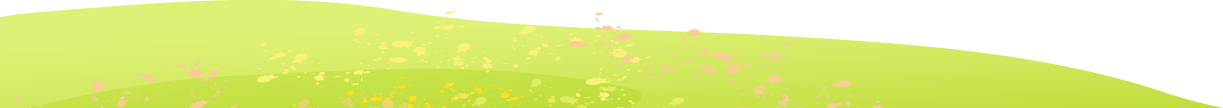 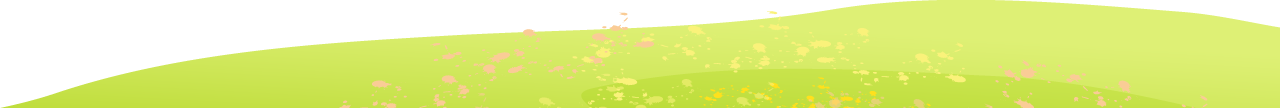 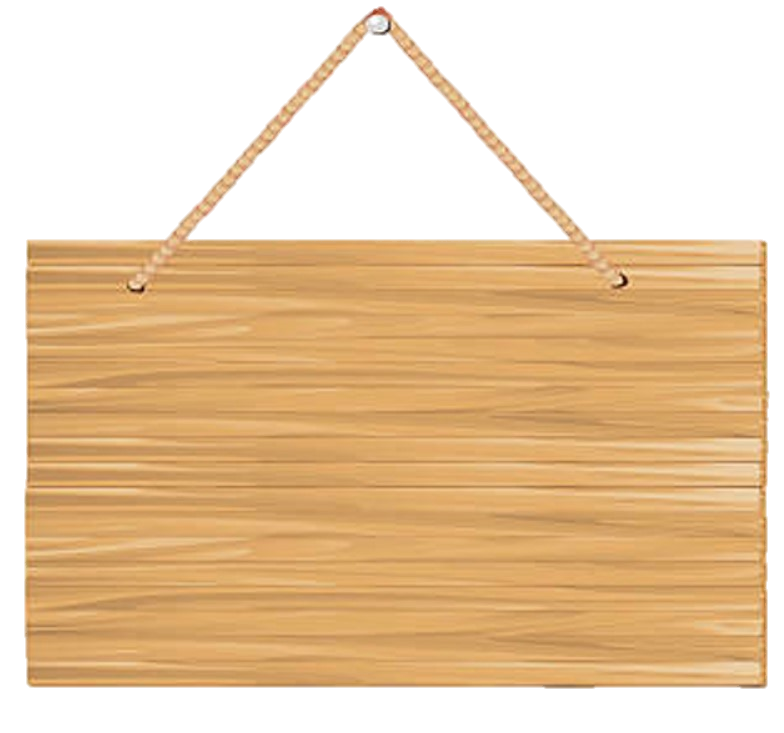 KHỈ CON 
QUA SÔNG
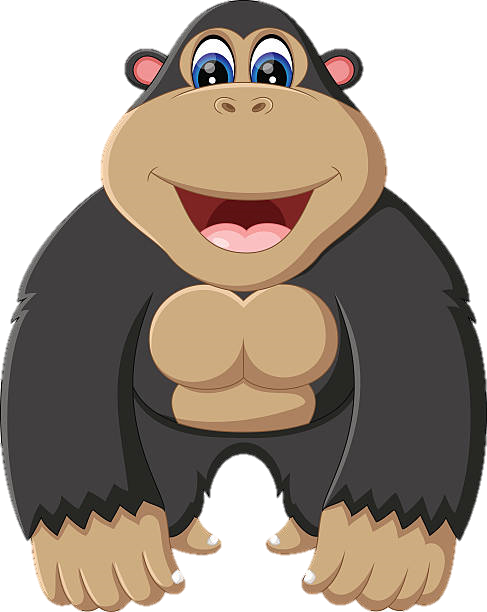 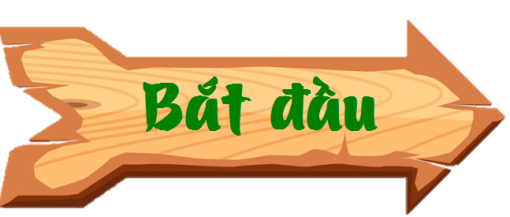 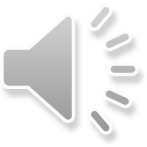 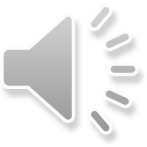 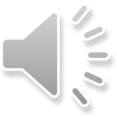 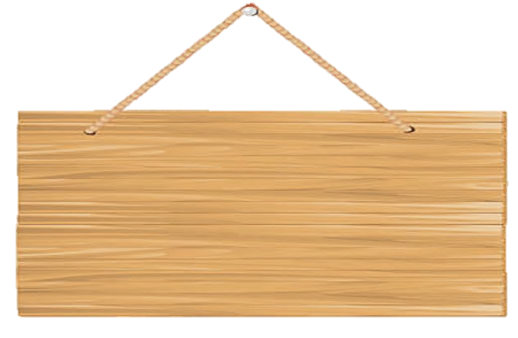 Câu 1: Tổng của hai số là 16 tỉ số của hai số đó là     . Hai số đó là:
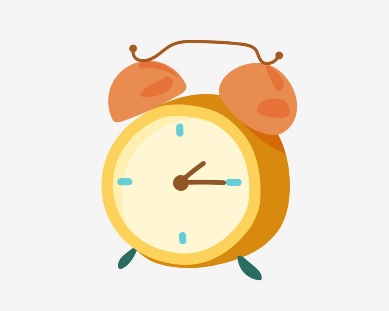 0
10
9
8
7
6
5
4
3
2
1
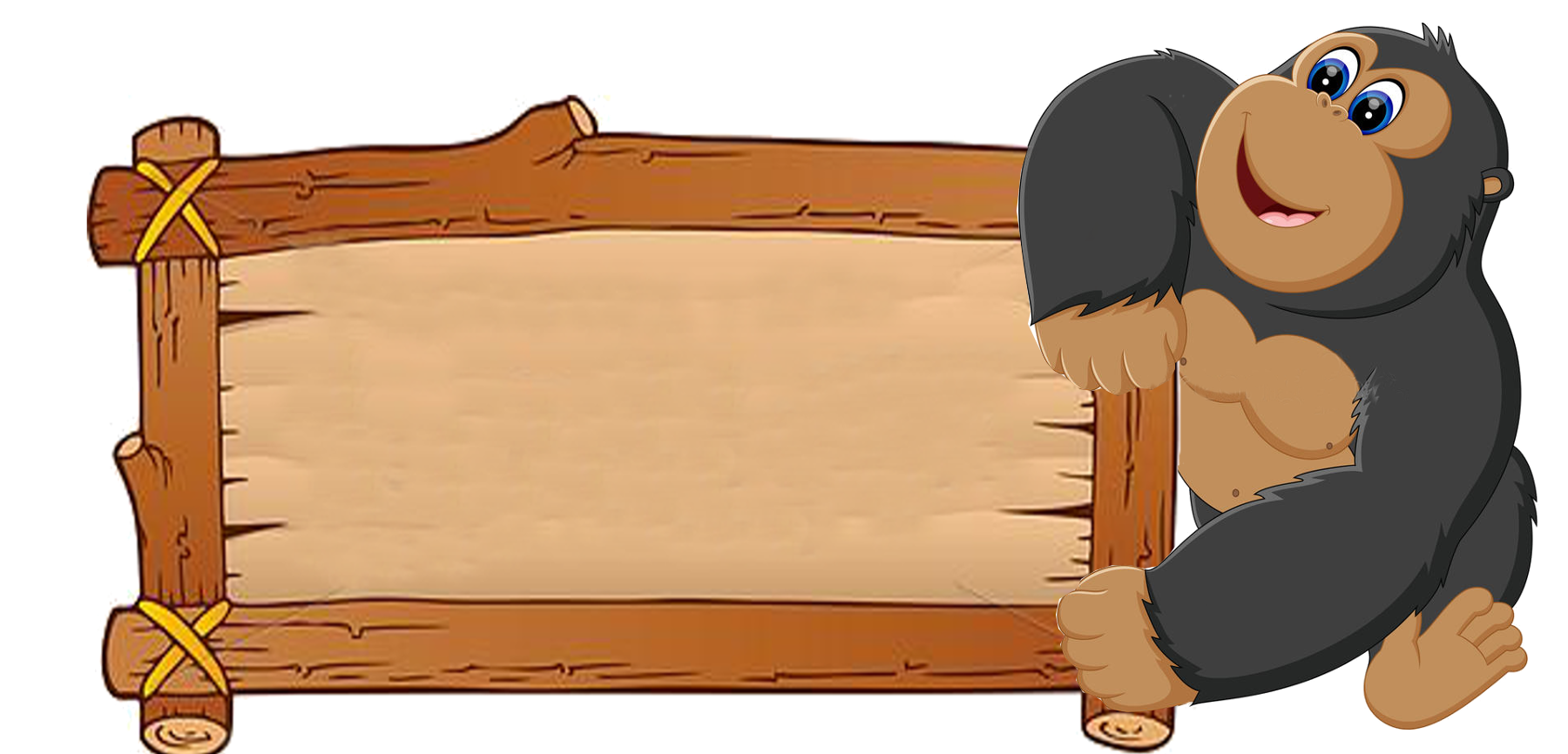 A. Số bé: 6
     Số lớn: 10
B. Số bé: 9
     Số lớn: 10
C. Số bé: 8
     Số lớn: 12
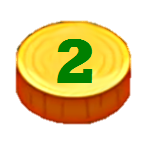 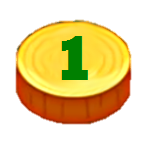 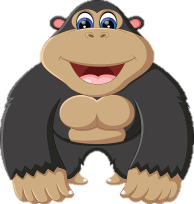 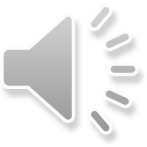 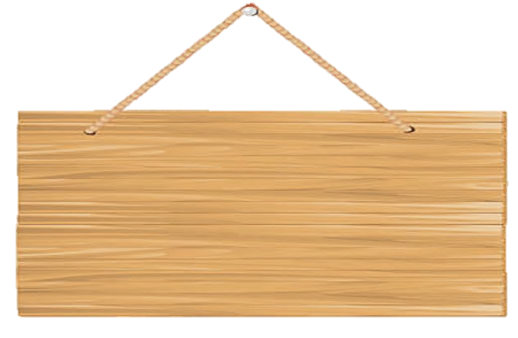 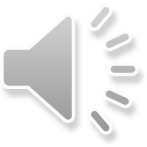 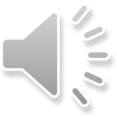 Câu 2: Tổng của hai số là 24 tỉ số của hai số đó là     . Hai số đó là:
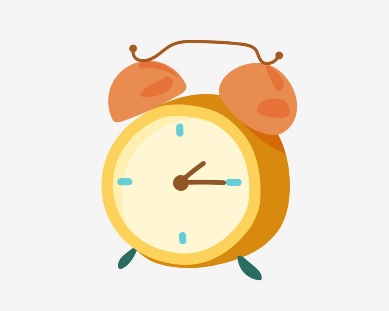 0
10
9
8
7
6
5
4
3
2
1
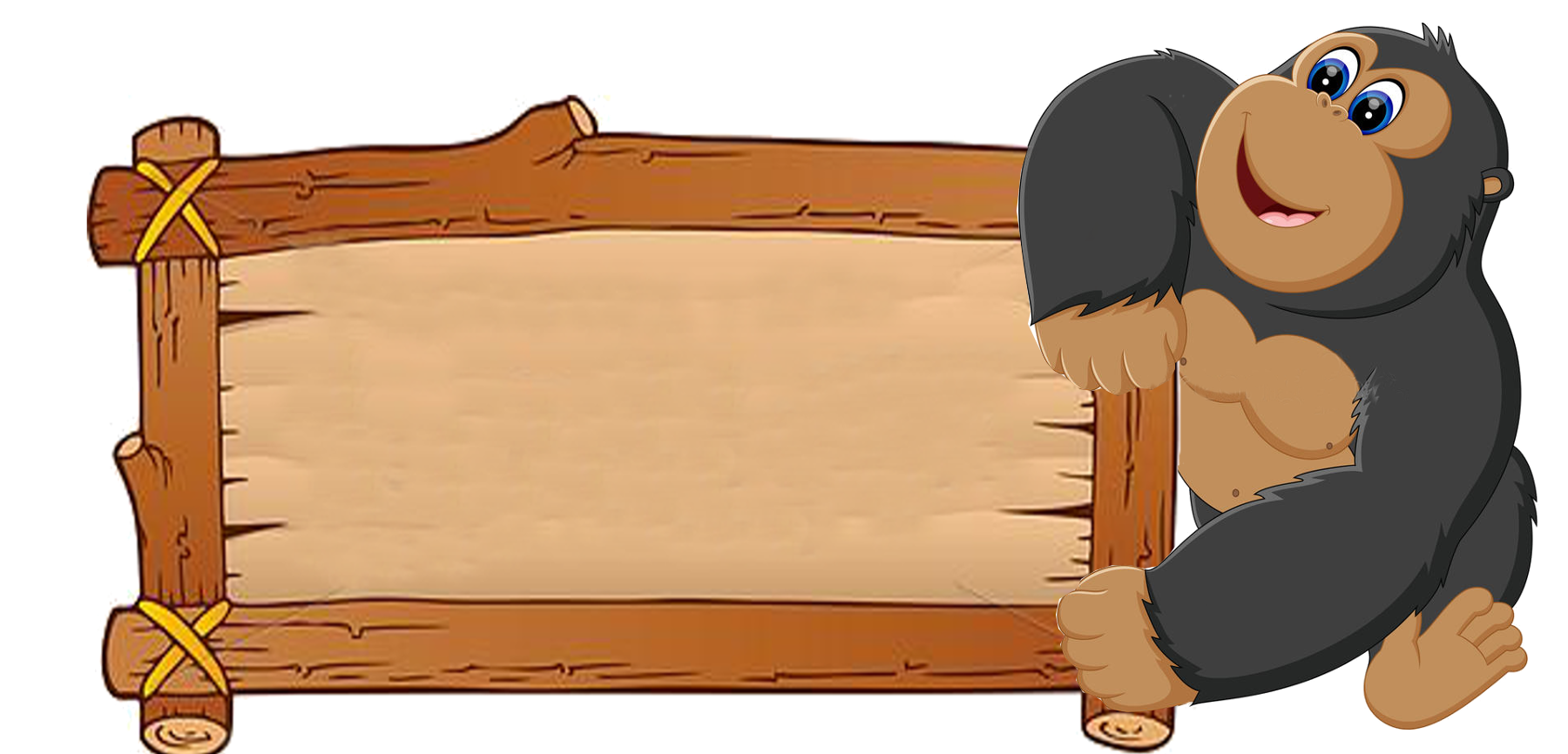 B. Số bé: 38
     Số lớn: 62
A. Số bé: 28
     Số lớn: 52
C. Số bé: 48
     Số lớn: 72
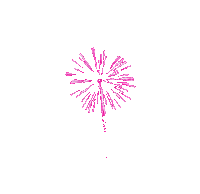 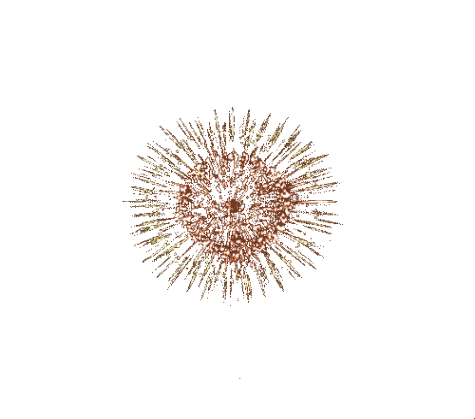 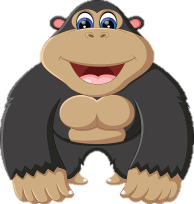 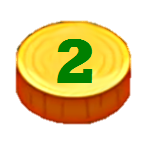 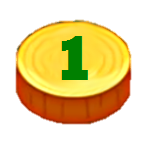 CHÚC MỪNG
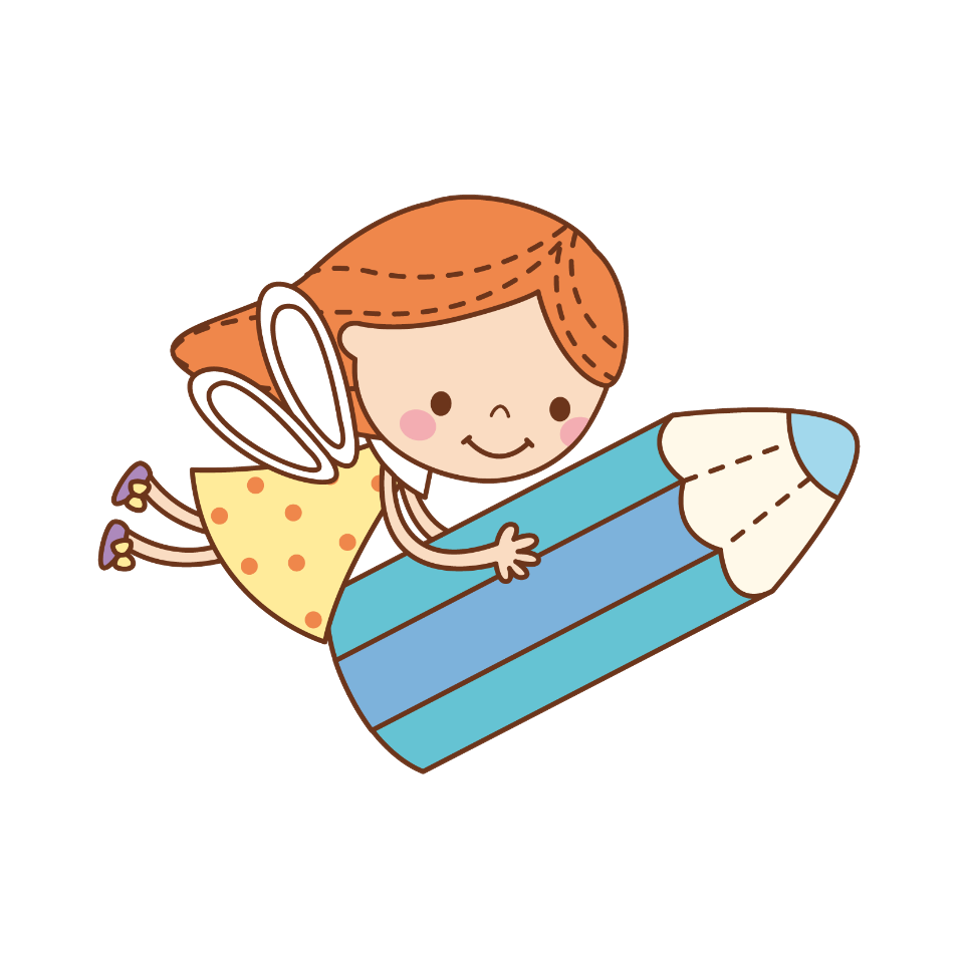 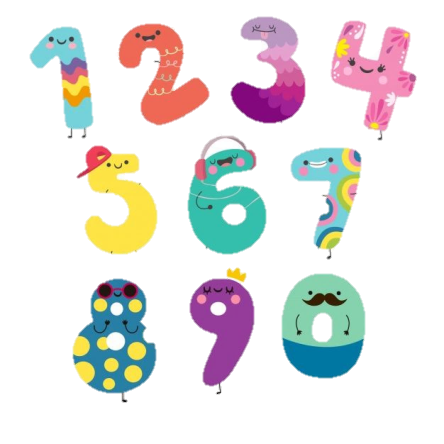 Toán 4
TÌM HAI SỐ KHI BIẾT HIỆU VÀ TỈ SỐ CỦA HAI SỐ ĐÓ
(Trang 150)
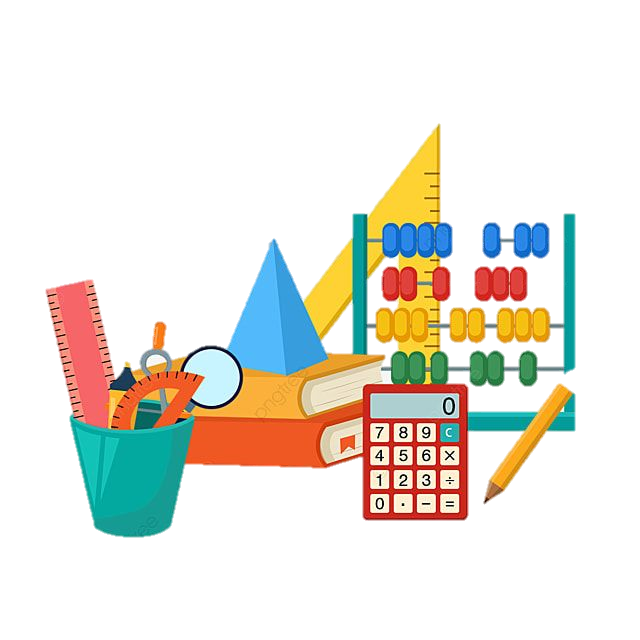 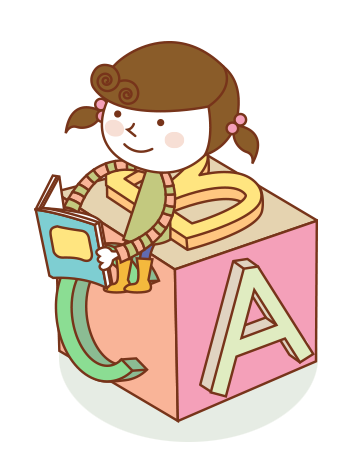 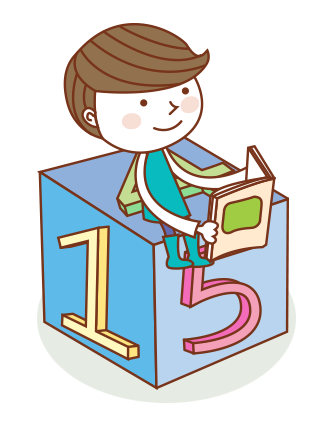 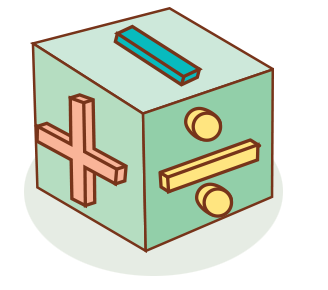 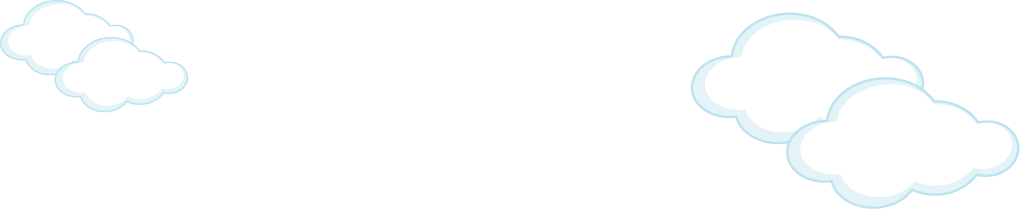 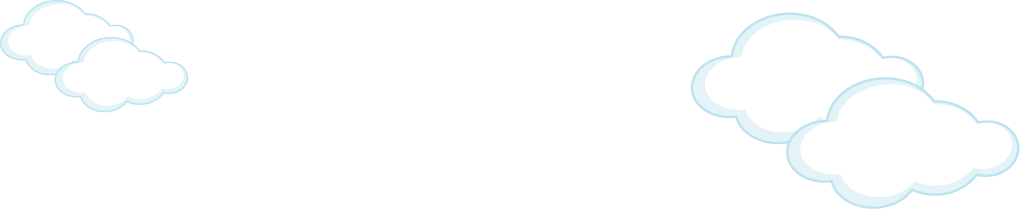 Khám phá
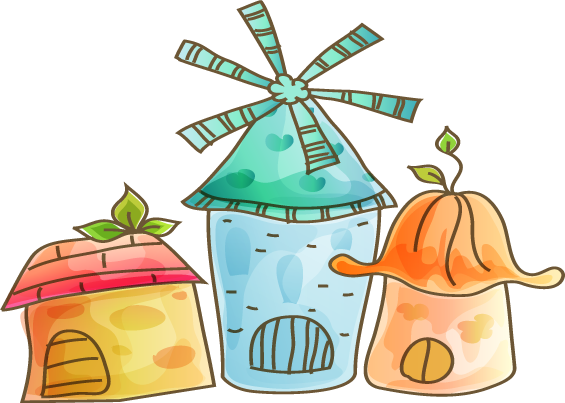 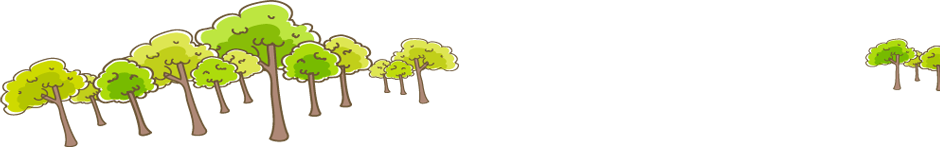 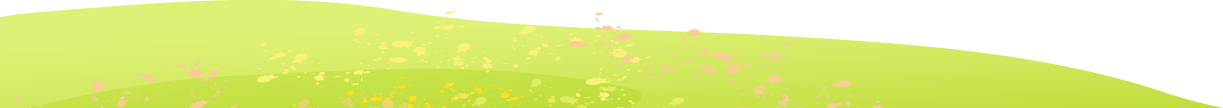 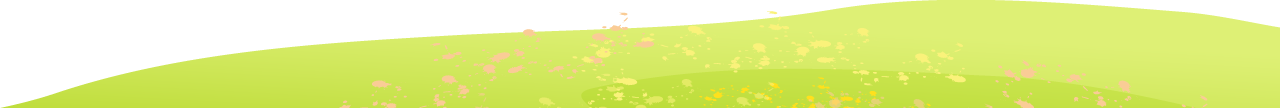 Bài toán 1:
Hiệu
của hai số là
24
. Tỉ số
của hai số
đó là
Tìm hai số đó.
Bài giải
?
Ta có sơ đồ:
24
Số bé:
Số lớn:
?
Theo sơ đồ, hiệu số phần bằng nhau là:
2 ( phần)
5 - 3  =
Giá trị 1 phần là:
Số bé là:
                    24 : 2 x 3 = 36
12
24 : 2 =
Số bé là:
36
12 x 3 =
Số lớn là:
24 + 36 =
60
Đáp số: Số bé: 36 
               Số lớn: 60
Bài toán 1:
Bài giải
Ta có sơ đồ:
Số bé:

Số lớn:

Theo sơ đồ, hiệu số phần bằng nhau là:
	        5 - 3 = 2 (phần)
Số bé là:
	        (24 : 2) x 3 = 36
Số lớn là:
	        24 + 36 = 60
	                  Đáp số: Số bé: 36
		                     Số lớn: 60
?
24
Bước 1: Vẽ sơ đồ.
?
Bước 2: Tìm hiệu số phần bằng nhau.
Bước 3: Tìm số bé  
   = (hiệu : hiệu số phần) x tỉ số
Bước 4: Tìm số lớn 
    = hiệu + số bé.
(Lưu ý: Có thể tìm số lớn trước số bé)
Bài toán 2: Một hình chữ nhật có chiều dài hơn chiều rộng 12 m. Tìm chiều dài, chiều rộng của hình đó, biết rằng chiều dài bằng         chiều rộng.
Bài giải
Ta có sơ đồ :
?
Chiều dài:
12m
Chiều rộng:
?
Theo sơ đồ, hiệu số phần bằng nhau là:  
               7 – 4 = 3 (phần)
Chiều dài hình chữ nhật là:
          12 : 3 x 7  = 205
Chiều rộng hình chữ nhật là:                    
      28 - 12 = 16 (m)
Đáp số: Chiều dài: 28 m               Chiều rộng: 16 m.
Khi giải bài toán Tìm hai số khi biết hiệu và tỉ số của hai số đó, ta làm theo những bước sau:
Bước 1: Vẽ sơ đồ.
Bước 2: Tìm hiệu số phần bằng nhau.
Bước 3: Tìm số bé = (hiệu : hiệu số phần) x tỉ số
Bước 4: Tìm số lớn = hiệu + số bé
* Lưu ý: Có thể tìm số lớn trước số bé.
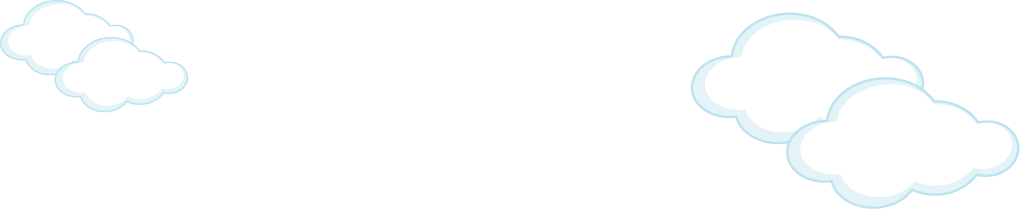 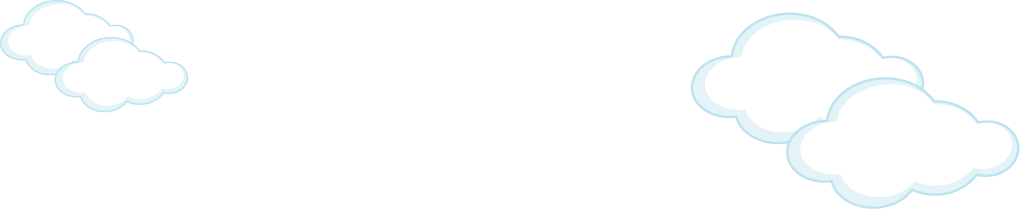 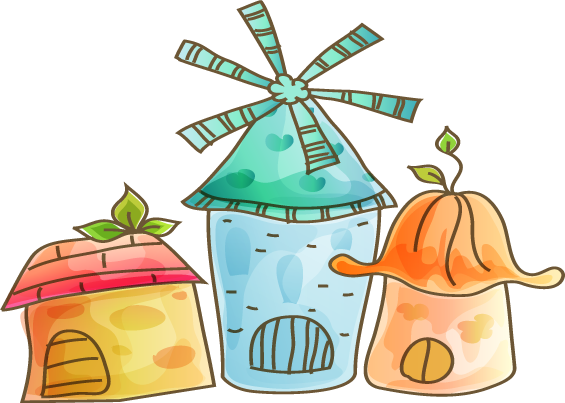 Luyện tập- thực hành
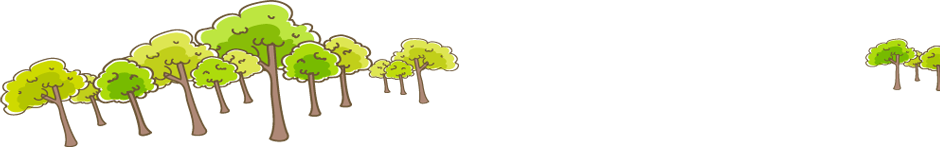 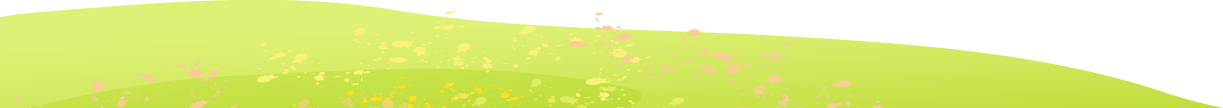 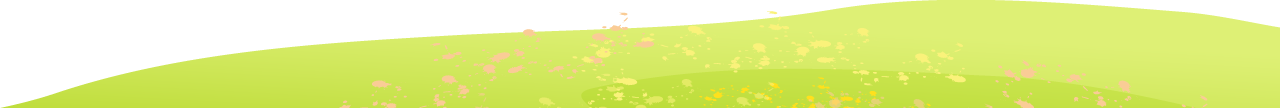 *Bài tập 1:  Số thứ nhất kém số thứ hai là 123. Tỉ số của hai số đó là        . Tìm hai số đó.
Bài giải
?
Số thứ nhất:
123
Số thứ hai:
?
Theo sơ đồ, hiệu số phần bằng nhau là:   5 – 2 = 3 (phần)
Số thứ hai là:   82 + 123 = 205
Đáp số: Số thứ nhất: 82               Số thứ hai: 205
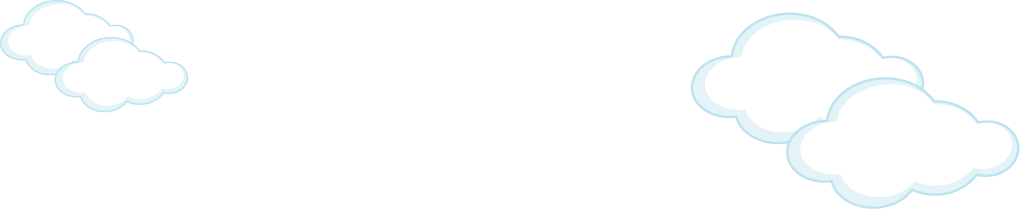 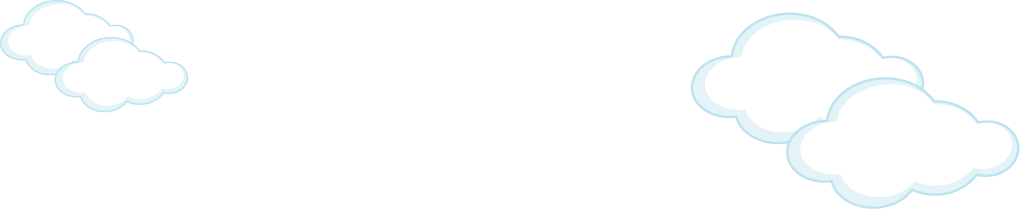 Vận dụng
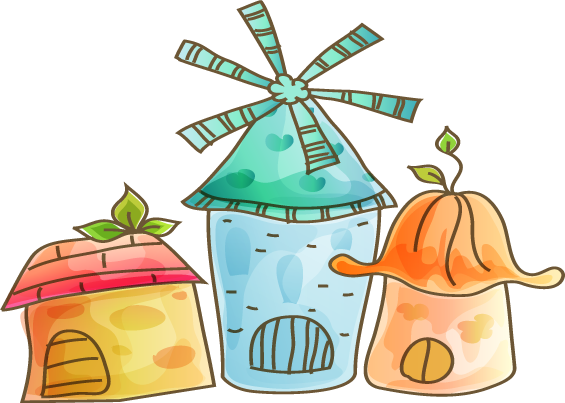 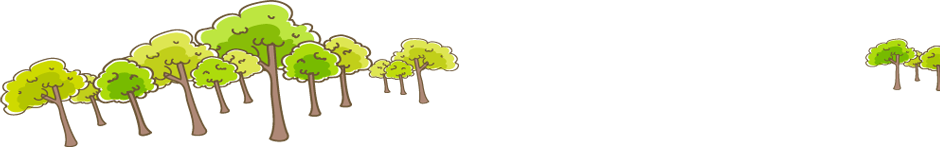 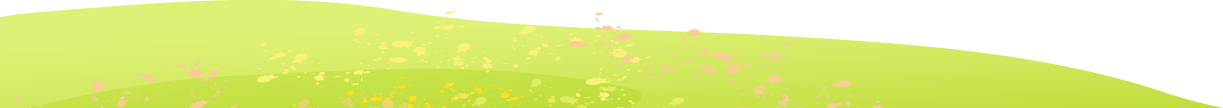 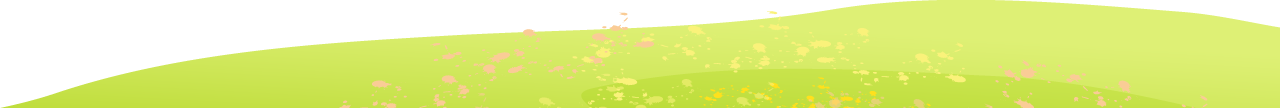 Khi giải bài toán Tìm hai số khi biết hiệu và tỉ số của hai số đó, ta làm những bước nào?
Bước 1: Vẽ sơ đồ.
Bước 2: Tìm hiệu số phần bằng nhau.
Bước 3: Tìm số bé = (hiệu : hiệu số phần) x tỉ số
Bước 4: Tìm số lớn = hiệu + số bé
* Lưu ý: Có thể tìm số lớn trước số bé.
Dặn dò
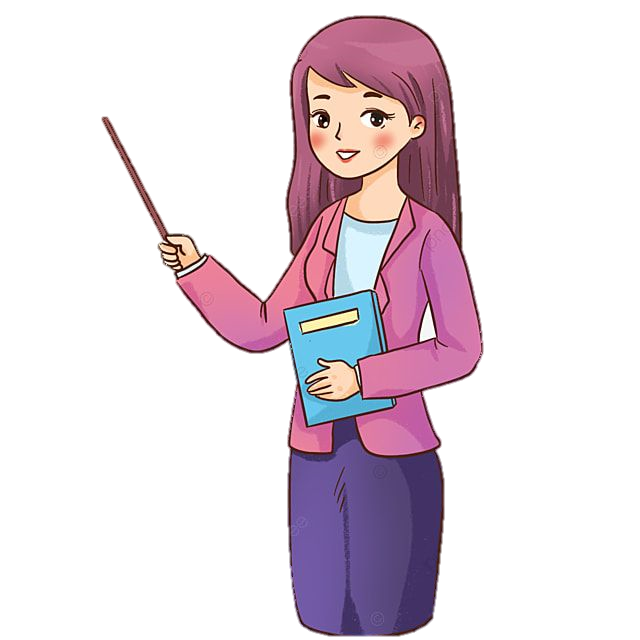 Chuẩn bị bài Luyện tập 
(trang 151 - Sách giáo khoa)
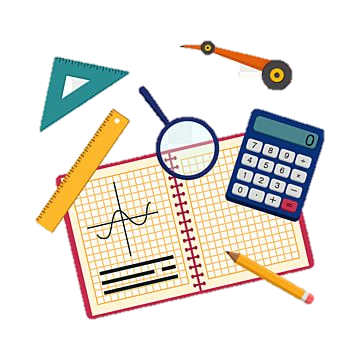 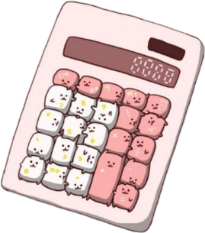 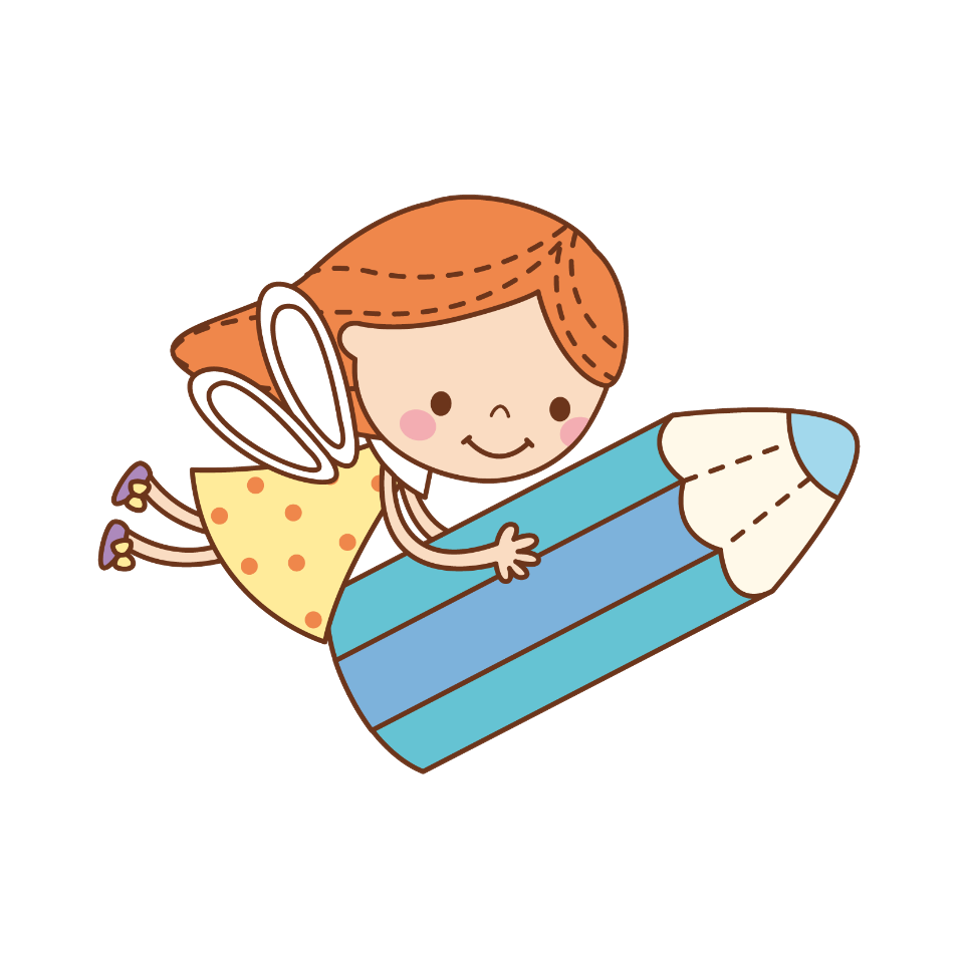 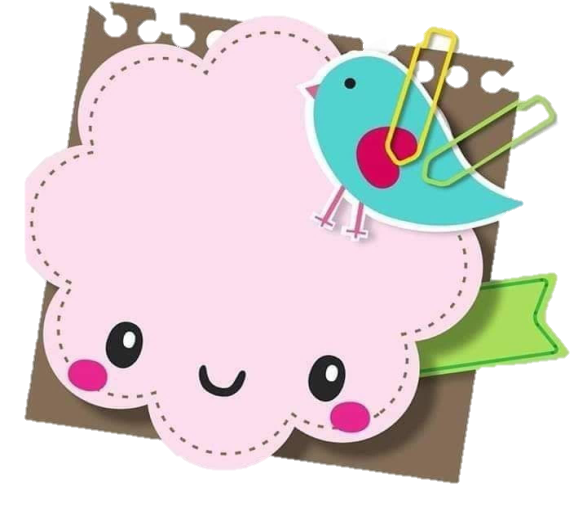 Chúc các em
chăm ngoan, học giỏi!
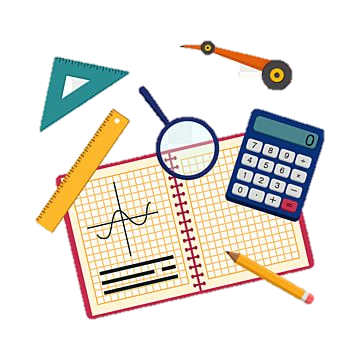 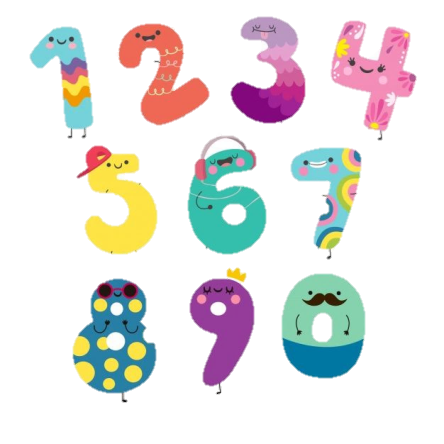 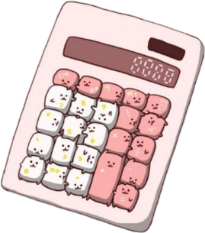